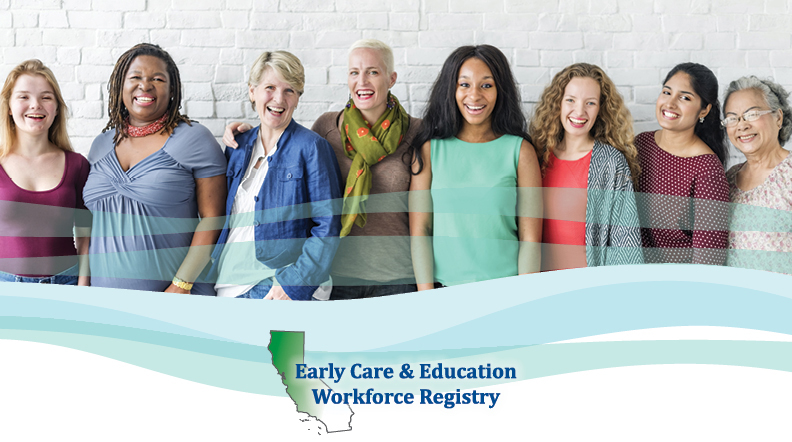 El Registro del Personal de Cuidado Infantil y Educación Temprana
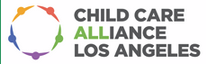 [Speaker Notes: Bienvenido a todos y gracias por venir hoy. Hoy vamos a hablar sobre el Registro del Personal de Cuidado Infantil y Educación Temprana. La presentación de hoy tendrá tres partes: primero, les voy a dar un repaso general del Registro. Luego, voy a ingresar a un perfil de pruebas para enseñarles cómo se verá su perfil y cómo operar las funciones que ofrece. Al final, tendrán la oportunidad de inscribirse. Durante esta parte del taller, les ayudaré con el proceso de inscripción y contestaré sus preguntas.]
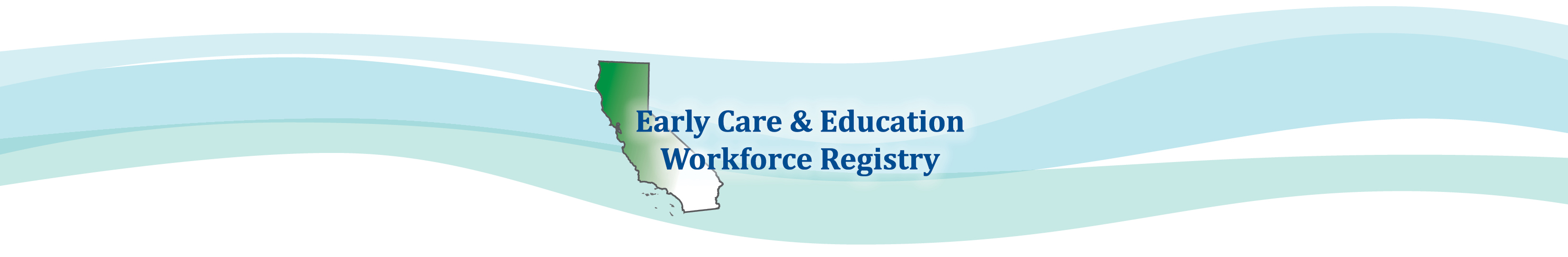 Agenda
Presentación
Demostración en Vivo
Taller
Inscribir en el Registro
Ingresar y explorar su perfil
Consultas
2
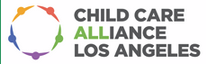 [Speaker Notes: Nota para el/la presentador/a: Se puede modificar esta agenda para reflejar el horario de su presentación.]
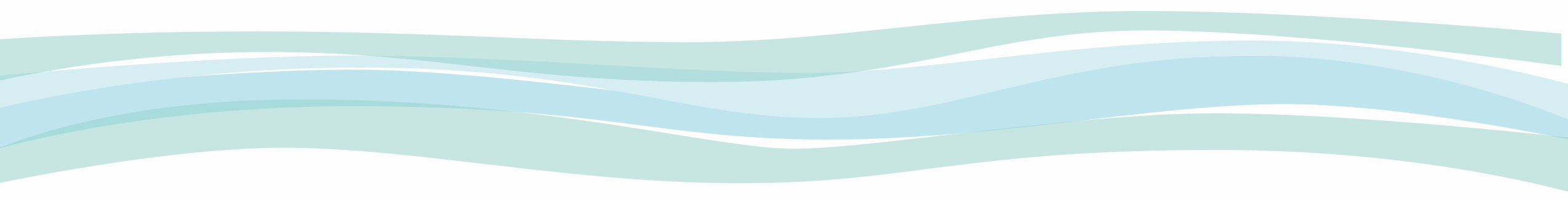 ¿Qué es el Registro del Personal de Cuidado Infantil y Educación Temprana?
Una base de datos estatal para los profesionales de educación temprana
Rastrear y promover el desarrollo profesional
Seguro y confidencial
Gratuito
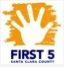 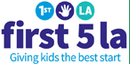 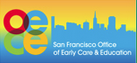 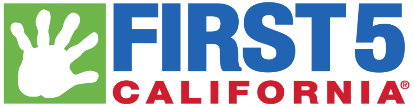 3
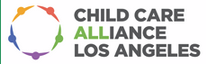 [Speaker Notes: El Registro del Personal de Cuidado Infantil y Educación Temprana es una base de datos diseñado para avanzar el desarrollo profesional de las proveedoras de cuidado infantil y educación temprana. Una vez que se inscriban, el Registro les ofrecerá una rama de recursos que se puede usar no solo para ver donde quedan en su crecimiento profesional, sino tambien seguir aprendiendo y desarrollando en su profesión. Este sistema es seguro y confidencial. Su información personal se queda privado y todos los datos en el Registro son cifrados. Además, el Registro está financiado por First 5 Los Angeles, por la cual podemos ofrecerles estos servicios gratuitos.]
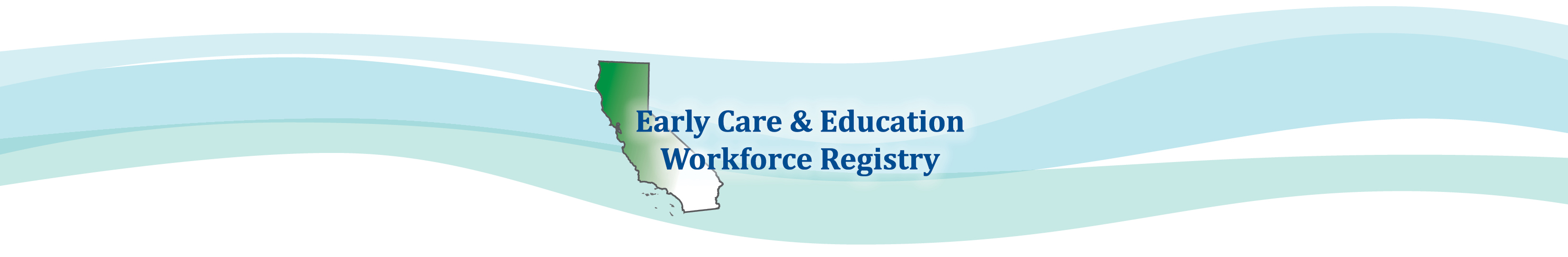 ¿Por qué debería de inscribirme?
Desarrollo profesional accesible
Acceso a una rama de recursos profesionales
Contribuir al cambio de gran escala
Informar la política
Avanzar el conocimiento del campo de educación temprana
Se usa los datos para abogar por legislación que augmenta los recursos de educación temprana
4
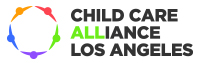 [Speaker Notes: A lo mejor están pensando, “por qué debería de inscribirme en el Registro?” Esta es buena pregunta. Primero, el Registro provee desarrollo profesional accesible. Con unos clics, tendrán acceso a una rama de herramientas profesionales que apoyarán a su carrera y sus metas. 

Encima de eso, la información que acumulamos en el Registro nos ayuda entender mejor las necesidades de las proveedoras. Ustedes tienen trabajos de alta cualificación que require mucho conocimiento y práctica en el desarrollo de niño. A través de ver las tendencias en la educación y crecimiento de los profesionales en el campo de educación temprana, se puede identificar dónde no reciben apoyo profesional y remediarlo. Adicionalmente, estos datos nos permite acercar a nuestros legisladores y abogar por políticas que avanzan el campo de educación temprana. Con estos datos, podemos demostrar que necesitamos el financiamiento para apoyar a nuestras proveedoras, hijos, y familias.]
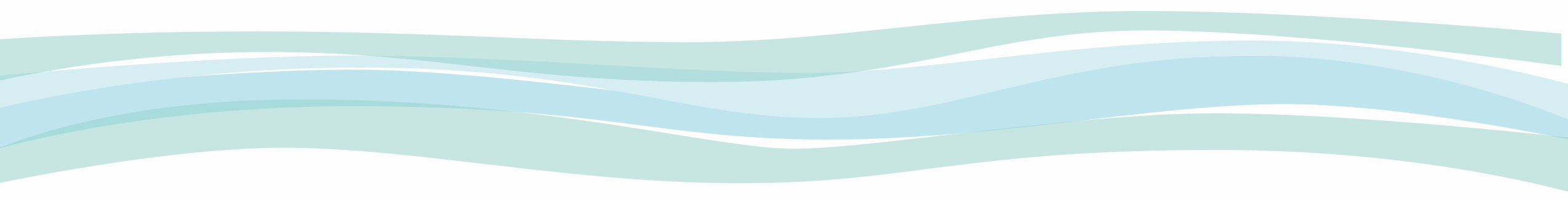 ¿Qué son los recursos que ofrece el Registro?
El Registro ofrece una rama de recursos profesionales: 
Calendario de Capacitación
Reporte de Educación y Capacitación
Estipendios Aplicar
Instrumento para Crear un Currículum Vitae
Tablón de Trabajo
5
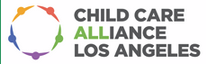 [Speaker Notes: Como he dicho anteriormente, el Registro ofrece recursos que les ayudarán crecer profesionalmente. Por ejemplo, el Instrumento para Crear un Currículum Vitae les puede ayudar en formatear su “resume.” Con la interfaz sencilla, el instrumento les permite enfocar en ingresar las responsabilidades de sus trabajos anteriores mientras automáticamente formatea su “resume.” Después de usar el Instrumento para Crear un Currículum Vitae, tendrá un documento de Microsoft Word con su “resume.” Esto significa que todavía se puede editar y dar un toque personal a su “resume” antes de solicitar trabajo. Hablando de trabajos, el Registro también tiene un Tablón de Trabajo. Este tablón de trabajo es un foro basado en el Internet donde salen anuncios de trabajos solamente del campo de educación temprana. Encontrarán información de las responsabilidades de la posición, las cualificaciones necesarias, y con quien se puede comunicar para conseguir más información. El Registro tambien tiene un Calendario de Capacitación. Esta es una herramienta que se puede usar para encontrar e inscribirse en talleres o capacitaciones en su área. En vez de llamar a agencias individuas para conseguir información de los talleres, se puede ver todos los talleres inminentes a la misma vez. Adicionalmente, cuando se inscribe en talleres usando el Registro, su progreso está rastreado automáticamente en su Reporte de Educación y Capacitación. Este reporte simplifica el proceso de documentar las horas de desarrollo profesional que se necesita para renovar el permiso. Cuando estén listos para renovarlo, solo hay que imprimir el reporte, obtener la firma de su consejera/o de crecimiento profesional, y estarán listos para renovarlo.]
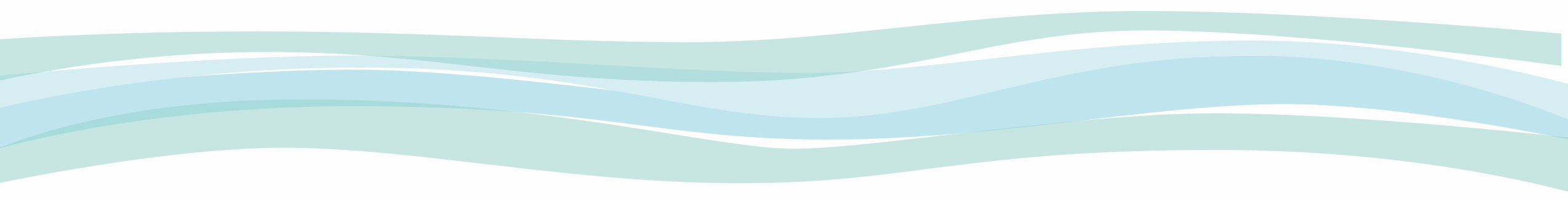 Soy dueña de un cuidado familiar: ¿cómo me beneficia el Registro?
Verificar el empleo
Almacenar y acceder documentos profesionales del personal
Generar reportes
Publicar anuncios en el Tablón de Trabajo
Inscribir al personal en capacitaciones
6
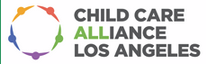 [Speaker Notes: Muchos de ustedes son dueñas de centros familiares (FCC), directoras de centros, o administradoras de programas. No solo son educadoras, sino también son empresarias. Tienen mucho que manejar y el Registro les puede ayudar en hacer precisamente eso. 

Primero, se puede verificar el empleo y rastrear los documentos profesionales de su personal en su perfil. Esto les permite añadir autenticidad a los perfiles de su personal y también tendrán acceso a los reportes de educación y capacitación y los documentos profesionales de su personal. Con esto, tendrán la información necesaria para la licenciatura u otras propósitos. Adicionalmente se puede generar reportes para rastrear las cualificaciones de su personal. 

Si necesitan conseguir más personal, se puede publicar anuncios de trabajo en el Tablón de Trabajo y promocionarlo a su audiencia central. Además, se puede inscribir su personal en capacitaciones publicadas en el Calendario de Capacitación.

Al final, estos recursos les ayudarán manejar su empresa con una interfaz sencilla.]
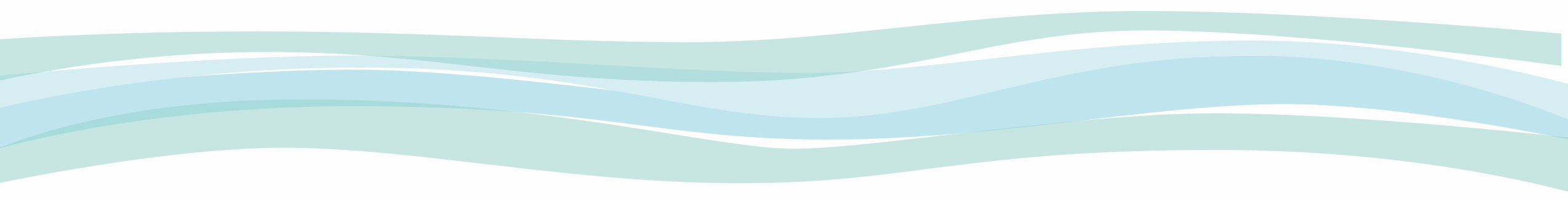 ¿Cómo me inscribo?
Se necesita una dirección de correo electrónico 
Visitar www.caregistry.org
Oprimir 
Rellenar todos los campos con asterisco
4.  Oprimir el enlace para verificar su dirección de correo electrónico
Vea el vídeo
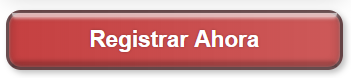 7
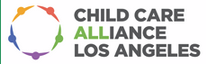 [Speaker Notes: Como he dicho al principio de la presentación, el Registro es gratuito. La única cosa que se necesita para crear una cuenta es una dirección de correo electrónico. Si no tienen una, les puedo ayudar crearla ahora. Una vez que tengan una dirección de correo electrónico, visiten www.caregistry.org y opriman “Registrar Ahora.” Tienen que ingresar información en cada campo que tenga asterisco. Se puede saltar los campos que no llevan asterisco. El proceso de registración se consta de tres paginas: la primera tiene que ver con su información personal, la segunda le pide su información de empleo, y la última tiene que ver con su educación. Una vez que hayan completado la registración, tendrán que activar su cuenta. Se puede hacer esto oprimiendo el enlace dentro del mensaje que les mandaremos de Login Support. Este enlace les llevará a la pagina inicial del Registro, donde necesitarán ingresar a su cuenta. Su dirección de correo electrónico será su nombre de usuario y la contraseña es la que crearon durante la registración.]
Necesito ayuda. ¿Con quién me comunico para conseguir asistencia?
El Apoyo TécnicoCorreo electrónico: caregistry@ccala.netTeléfono: (888) 922-4453“Chat” Lunes-Viernes 8:00am-5pm
Visitar www.caregistry.orgLa página web del Registro tiene varios recursos: 
Tutoriales en videoPreguntas frecuentesGuía de usuario
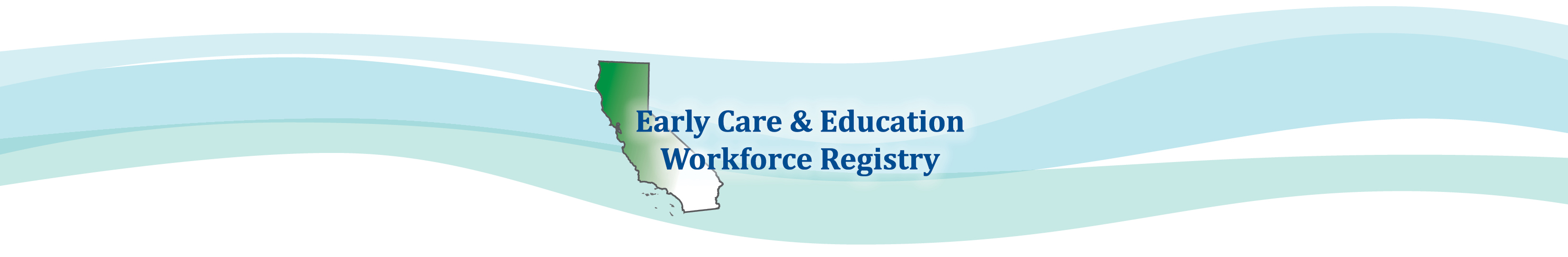 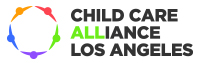 8
[Speaker Notes: Por supuesto, si tienen preguntas están bienvenidos de comunicarse con nosotros o el Soporte Técnico del Registro. Se puede comunicar con el Soporte Técnico por teléfono o correo electrónico. Se habla español. Adicionalmente, si visitan la pagina web del Registro, se puede encontrar enlaces a tutoriales en video que les enseña cómo crear y actualizar el perfil, las preguntas frecuentes, y las guías de usuario.]
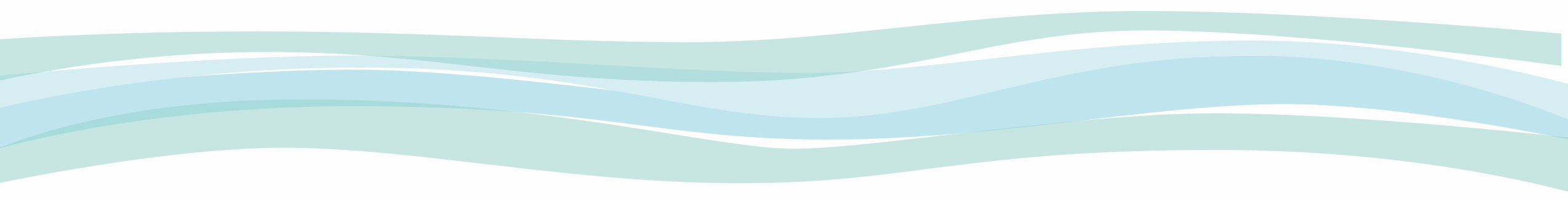 ¿Preguntas?
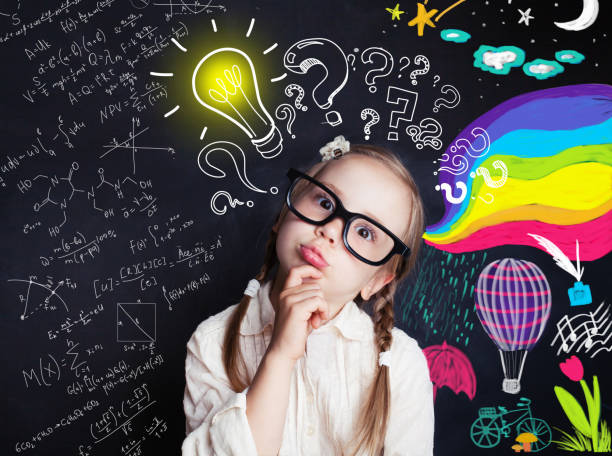 9
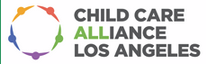 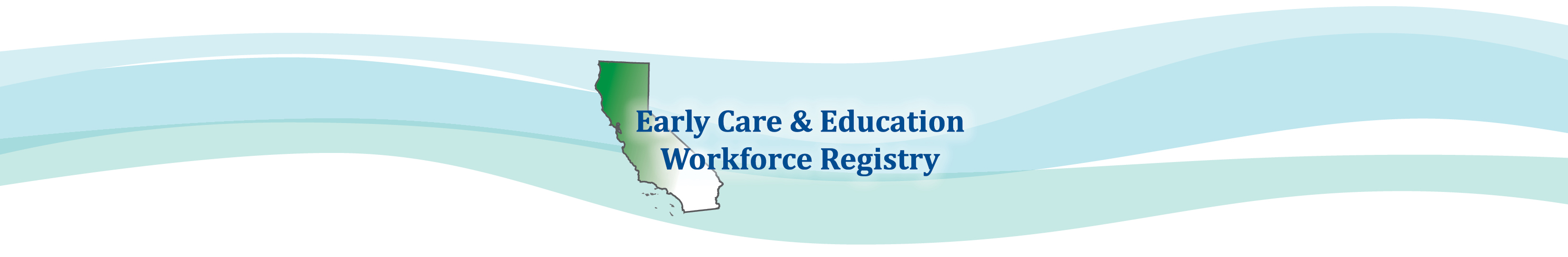 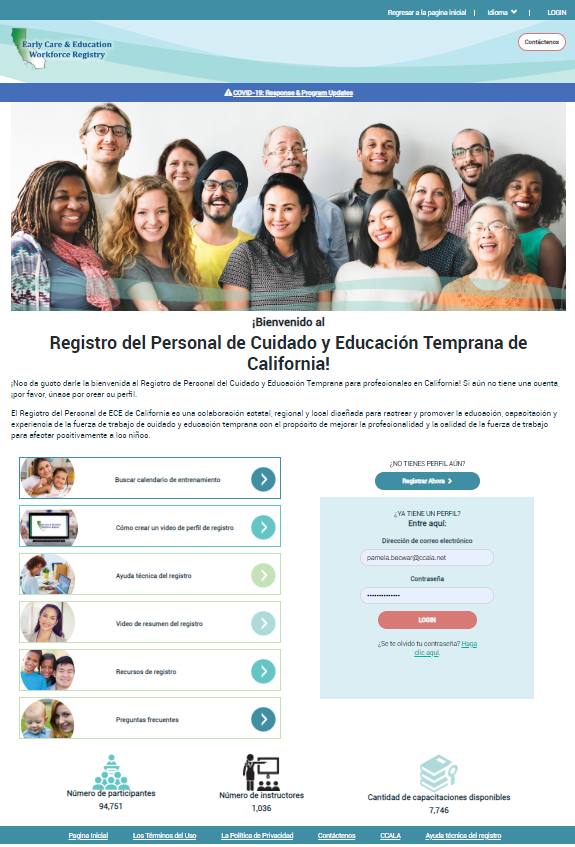 10
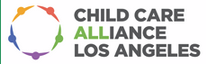